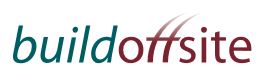 WaterHUB 
People Worksteam Update
10 July 2018
Buildoffsite – WaterHUB Roadmap:-Transforming Delivery
High Impact
Low Impact
Hard to implement
Easy to implement
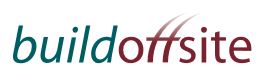 Stakeholder Mapping…. ( Advocates or Blockers)
Areas to be Influenced
AMP6 (SR15)/AMP7 (SR21) Investment Programme
Regulator
Areas of Influence
Areas of Influence
Contractual Arrangements
Cultural Change & 
Collaboration
Clarification and Way Forward
Future Focus - Key Objectives